RISCHIO E PREVENZIONE LEGIONELLA
UNA EMERGENZA SEMPRE ATTUALE
Le “Linee guida nazionali” 2015
Delibera Provinciale PAT n.536 del 08/04/2016
D.Lgs. n. 81/08 Art. 28 Allegato XLVI – Gruppo 2 «Rischio biologico»
Andalo 13 settembre 2016                           (Aggiornato al 23.06.2019)
dott. Franco Guizzardi
U.O.I .S.P Unità Operativa di Igiene Sanità Pubblica
Centro Servizi Sanitari V.le Verona – Trento
tel. 0461 904637   fax 0461 904674  e-mail: ifranco.guizzardi@apss.tn.it
1
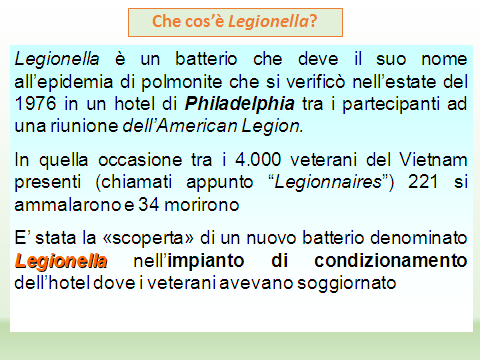 2
E IN EUROPA ?
Nel 1986 a STOCCOLMA presso il Centro europeo per la prevenzione e il controllo delle malattie (ECDC), è stato creato il gruppo di lavoro europeo per il controllo delle infezioni da Legionella (EWGLI).

Per migliorare la conoscenza e le informazioni sugli aspetti epidemiologici e microbiologici (clinica e ambientale) di legionellosi. 

Per effettuare una sorveglianza internazionale della malattia, così come gli sviluppi in metodi di diagnosi, gestione e trattamento.Il EWGLINET programma di sorveglianza.
3
Sorveglianza
I dati sulla legionellosi associata ai viaggi passano attraverso lo EWGLINET che svolge la funzione di centro coordinatore (Stoccolma)
Stoccolma  identifica iI cluster e invia la notifica ai  paesi della rete EWGLI
EU Members
Altri paesi collaboratori
4
ECDC
Stoccolma
Cluster
Caso singolo
Collaboratore del Paese di infezione
Collaboratore del Paese di infezione
Rapporto preliminare entro 2 settimane
Rapporto non inviato o mancata valutazione del rischio
Rapporto soddisfacente del centro collaboratore
Indagine presso struttura recettiva
Rapporto completo delle indagini effettuate e delle misure intraprese entro 6 settimane
Generalità della struttura recettiva sul sito web
ELDSNet
Generalità della struttura recettiva rimosse dal sito web dell’ECDC
Rapporto idoneo del centro collaboratore
La sorveglianza internazionale della legionellosi nei viaggiatori
5
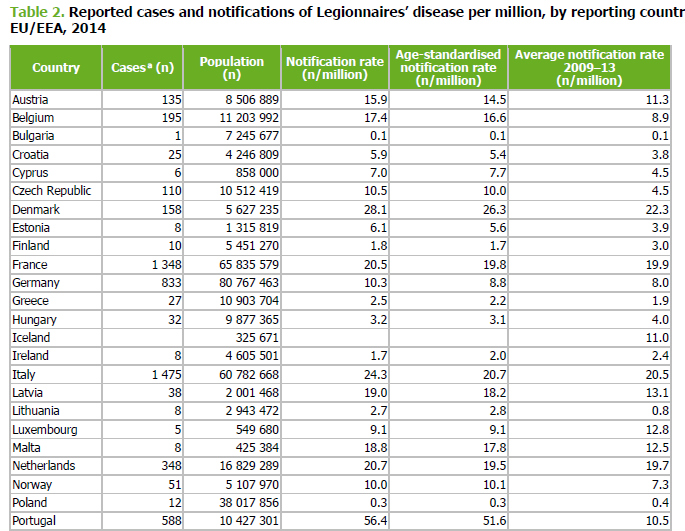 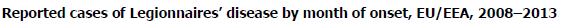 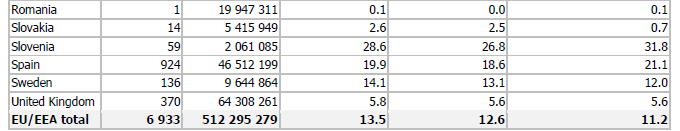 6
Figure 5. Reported cases and notifications of Legionnaires’ disease per million, by reporting country,EU/EEA, 2014
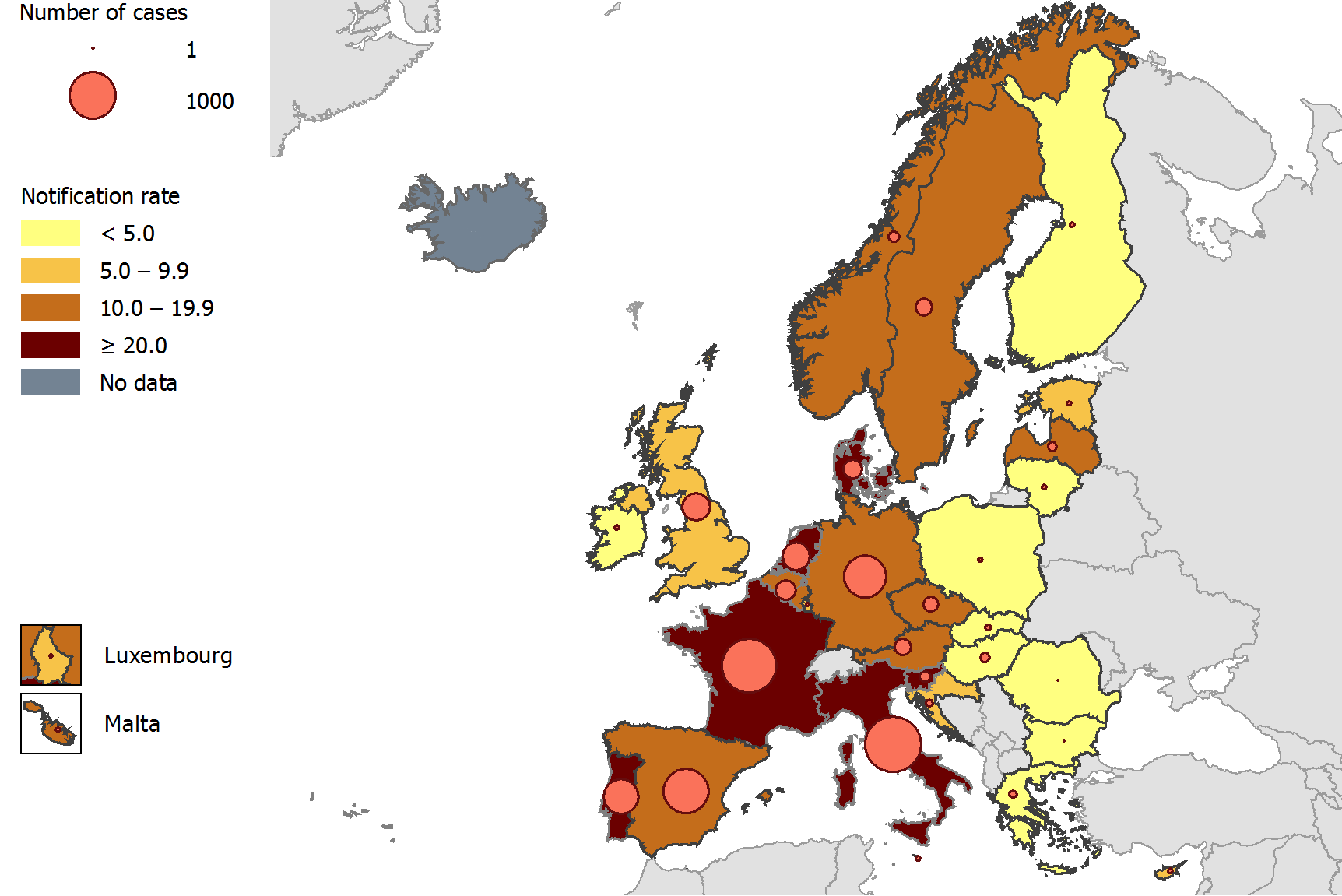 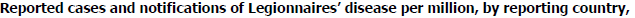 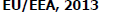 7
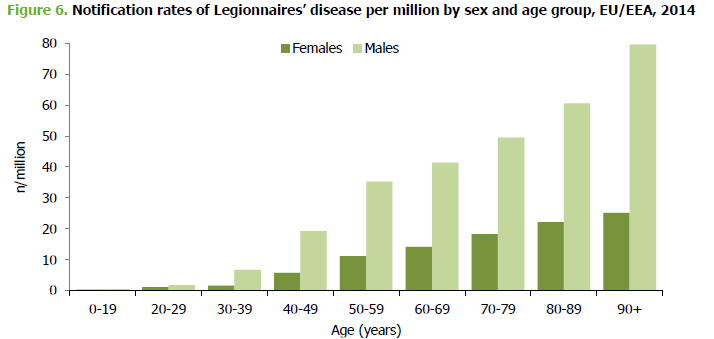 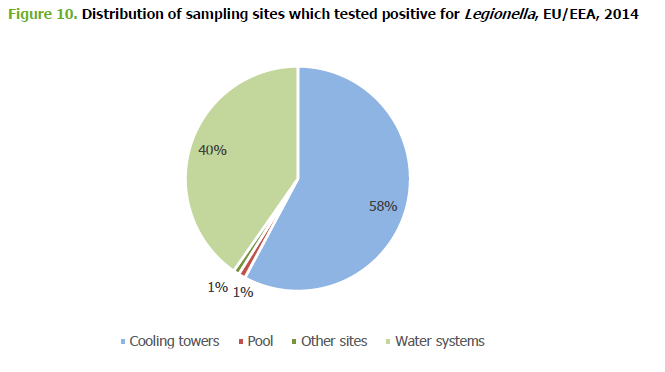 8
ASL & EGWLI
LA SORVEGLIANZA IN EUROPA

LEGIONELLA
9
ALS: in presenza di un caso positivo si procede con 
indagine epidemiologica
L'anamnesi deve approfondire almeno i punti seguenti:

Esposizione ad acqua nebulizzata sul luogo di lavoro.

Luogo di soggiorno frequentato: abitazione, ospedale, casa di cura, casa di riposo, strutture turistico-recettive.

Frequentazione di impianti termali, impianti natatori, centri sportivi, centri benessere, utilizzo di idromassaggi.

Partecipazione a crociere, fiere, esposizioni.

Terapia respiratoria, trattamenti odontoiatrici.

Frequentazione di ambienti climatizzati e/o ad uso collettivo.
10
ASL: effettua un campionamento
Per ciascun impianto di acqua calda sanitaria devono essere effettuati almeno i seguenti prelievi:

 mandata (oppure dal rubinetto più vicino al serbatoio/i
 ricircolo
 fondo serbatoio/i
 almeno 3 punti rappresentativi (ovvero i più lontani nella distribuzione idrica e i più freddi)

Per ciascun impianto di acqua fredda devono essere effettuati almeno i seguenti prelievi:

 fondo serbatoio/i
 almeno 2 in punti rappresentativi (ovvero il più lontano nella distribuzione idrica ed il più caldo).
11
Se una struttura presenta un “CLUSTER”:
Ovvero due casi di legionellosi in due anni, 
può scattare l’inserimento nella
BLACK LIST
12
BLACK LIST
13
Epidemiologia delle legionellosi
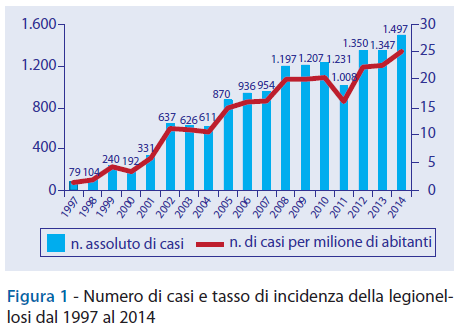 In Italia
1983 - 2000: 1.440 casi in totale
2001: 325 casi
2002: 639 casi
……….
2005: 869 casi
2008: 1197
…………
2010: 1234


2014: 1497  notifiche
Incidenza: 25,1 casi x milione



Le polmoniti da Legionella sono in aumento perché c’è maggiore attenzione alla malattia e la diagnosi è più facile per l’introduzione dei nuovi test diagnostici di rapido utilizzo.

Rota MC et al. La legionellosi in Italia nel 2014
Notiziario ISS 2015
14
Numero di casi di legionellosi e tasso di incidenza per fascia di età e sesso
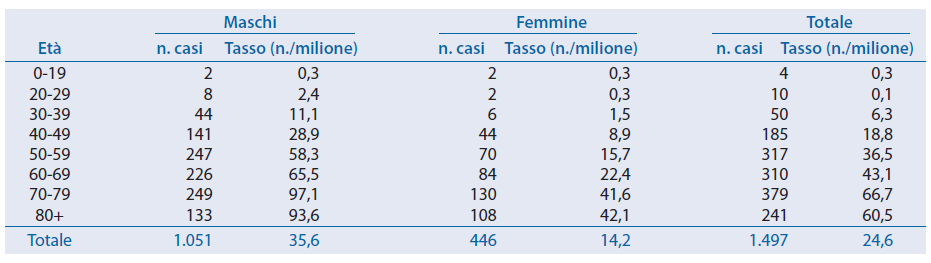 Rota MC et al. La legionellosi in Italia nel 2014
Notiziario ISS 2015
15
Distribuzione percentuale dei casi per potenziale esposizione all’infezione
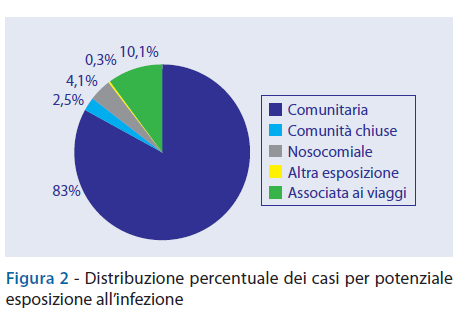 Rota MC et al. La legionellosi in Italia nel 2014
Notiziario ISS 2015
16
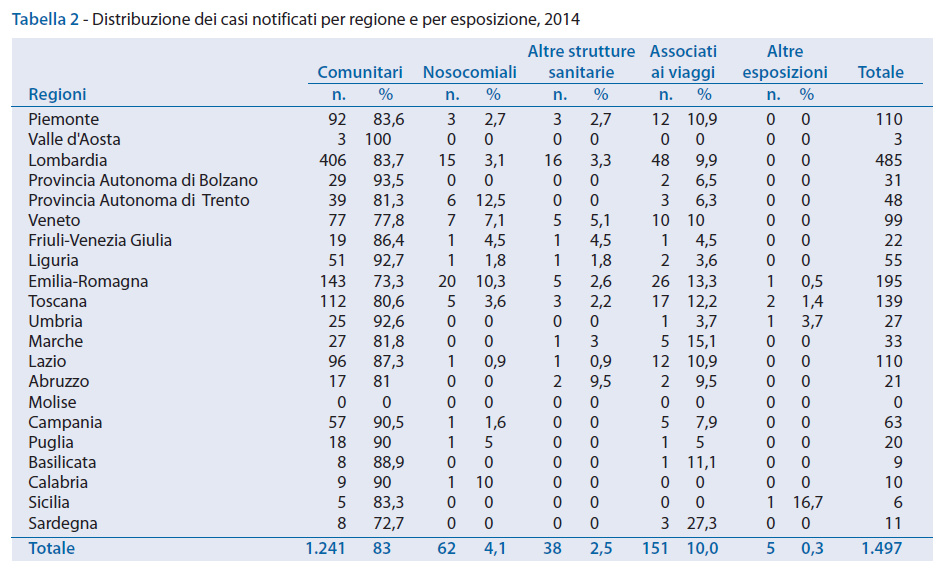 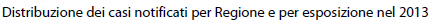 Rota MC et al. La legionellosi in Italia nel 2014
Notiziario ISS 2015
17
Casi legionella- 2014
1497casidi legionella
1241 casi comunitari
(83% del totale)
62nosocomiali(4,1%)
38 altre strutture sanitarie(2,5%)
151(10%) associate ai viaggi
50 cluster (n. casi 2-8)
5(0,3%) altre esposizioni
Il 63% ha un’età dai 60-80 anni
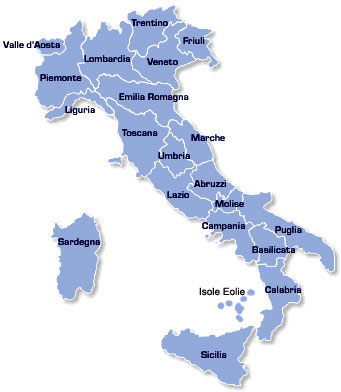 31
485
48
22
99
3
110
195
55
139
27
33
21
110
0
20
63
9
11
10
6
18
Caratteristiche dei casi:


 Il 60% ha superato i 60 anni


l’età media è di 64 anni, con un range compreso tra 0 e 100 anni


Il 70.2% è di sesso maschile e il rapporto maschi/femmine è 2,3:1


 il 55,4% dei pazienti presentava altre patologie concomitanti, prevalentemente di tipo cronico-degenerativo:
54 % diabete, ipertensione, broncopatia cronico-ostruttiva
36% neoplastico
6% trapianti
4 % altre patologie
19
I DATI RAPPRESENTANO L’ATTIVITA’
 DI CONTROLLO EFFETTUATA DALL’APSS NEL 2015
CONTROLLI LEGIONELLA PER TIPOLOGIA DI STRUTTURA E CONCENTRAZIONE ANNO 2015
20
INCIDENZA NELLE DISTRIBUZIONI MENSILI DI SEGNALAZIONE DI CASI DI LEGIONELLAPROVINCIA  DI TRENTO: ANNI 2011-16
21
PRELIEVI DI LEGIONELLA IN STRUTTURE RICETTIVE ANNI 2012-15
22
Linee guida per la prevenzione e il controllo della legionellosi  REVISIONE del …2015!
Il documento riunisce, aggiorna e integra in un unico testo tutte le indicazioni riportate nelle precedenti linee guida nazionali pertanto esso, le sostituisce integralmente.
Parte generale 
Allegati
23
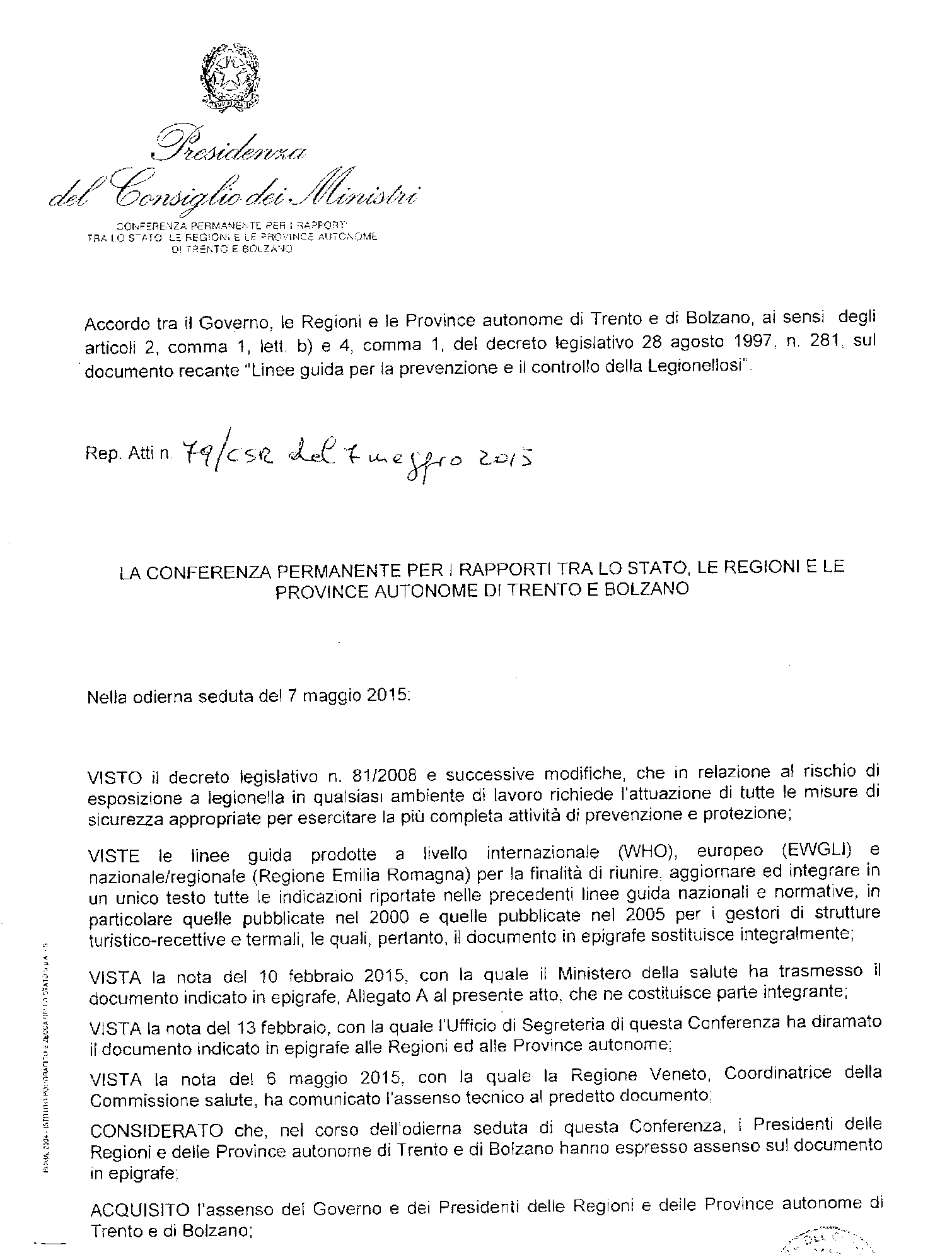 24
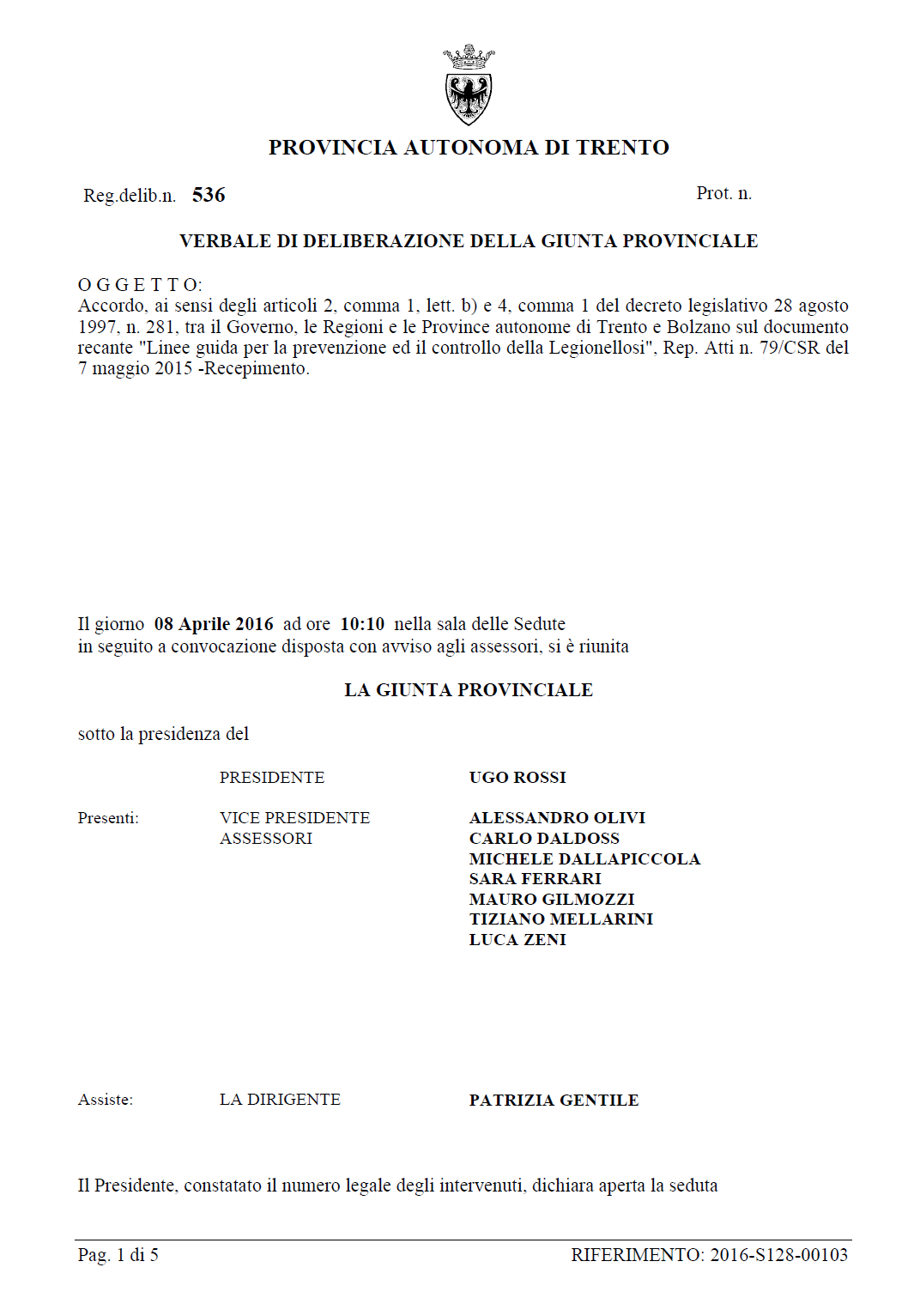 25
Linee guida per la prevenzione e il controllo della legionellosi  …REVISIONE del …2015!
Aspetti generali;

Sorveglianza e indagine epidemiologica;

Protocollo di controllo del rischio legionellosi
Nelle strutture turistico-recettive;
Nelle strutture termali
Nelle strutture sanitarie;

Metodi di prevenzione e controllo della contaminazione del  sistema idrico;

Indicazioni per la progettazione, la realizzazione e la gestione degli impianti;

Rischio legionellosi associato ad attività  professionale (D.Lgs 81/08)
26
Protocollo di Controllo del rischio legionellosi
1. Valutazione del rischio: indagine che individua le caratteristiche del sito e degli impianti in esso funzionanti, per le quali si possono realizzare condizioni che collegano la presenza effettiva o potenziale di Legionella negli impianti alla possibilità di contrarre l’infezione.
 
2. Gestione del rischio: tutti gli interventi e le procedure volte a rimuovere definitivamente o a contenere costantemente le criticità individuate nella fase precedente.

3. Comunicazione del rischio: tutte le azioni finalizzate a informare, formare, sensibilizzare i soggetti interessati dal rischio potenziale (gestori degli impianti, personale addetto al controllo, esposti, ecc.).
PIANO DI AUTOCONTROLLO
27
Valutazione e gestione del rischio 
nelle strutture non nosocomiale/sanitaria
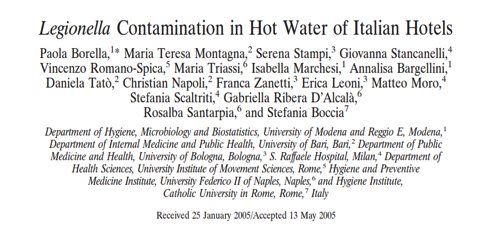 Periodicità : biennale (preferibilmente annuale) ed elaborazione di un piano di controllo
75% Coltura
Gestione del rischio: adozione delle misure di  prevenzione e controllo (Lista di controllo  GU 28 febbraio 2005) e paragrafo dedicato ai metodi di disinfezione .
Nel caso in cui non possono essere applicate e si valuti la presenza di un rischio si deve effettuare un campionamento.
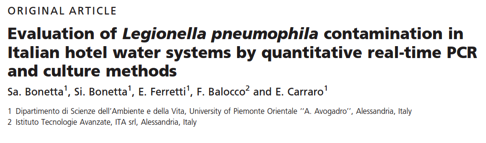 42% coltura, 75% PCR
Documentare sempre tutto!
28
Tipi di intervento indicati per concentrazione di Legionella (UFC/L) negli impianti idrici a Rischio Legionellosi, esercitati in tutti i siti
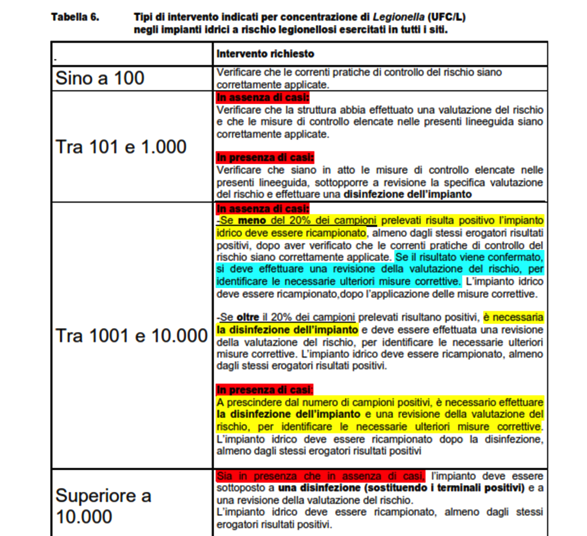 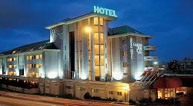 Tipi di intervento indicati per concentrazione di Legionella (UFC/L) negli impianti idrici a Rischio Legionellosi, esercitati in
Strutture NON Nosocomiali/Sanitarie
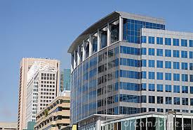 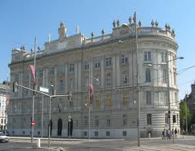 29
Valutazione e gestione del rischio strutture ricettive Numero di prelievi
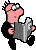 AQUA CALDA
AQUA FREDDA
Numero di prelievi minimi da eseguirsi per ciascun monitoraggio microbiologico negli impianti idrici a Rischio Legionellosi.
ALMENO 6 SITI +1 OGNI 
100 POSTI LETTO
ALMENO3 SITI +1 OGNI 150 POSTI LETTO
ALMENO 6 SITI
ALMENO 3  SITI
Valutazione e gestione del rischio:
lista di controllo
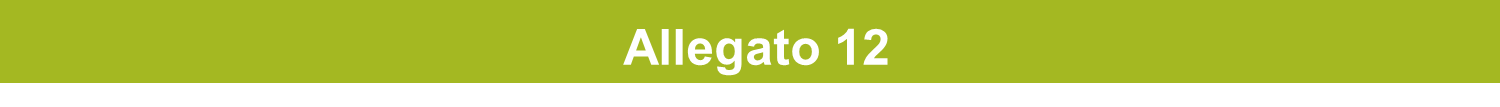 Mette a disposizione, dell’Organo di Controllo Pubblico, uno strumento per redigere una preliminare e sintetica valutazione del rischio  della legionellosi.
Base preliminare di stima del rischio da parte del Responsabile del sito. 
Si sottolinea che l’esecuzione di tale base preliminare di studio (Allegato 12),  non sostituisce, per il responsabile del sito, la necessità della redazione di una  più completa ed approfondita valutazione del rischio legionellosi.
Tale lista individua i principali Fattori di Rischio (FR) del sito e il  responsabile del sito, deve effettuare tutti gli interventi tesi a ridurli e controllarli.
.
31
Valutazione e gestione del rischio:
lista di controllo
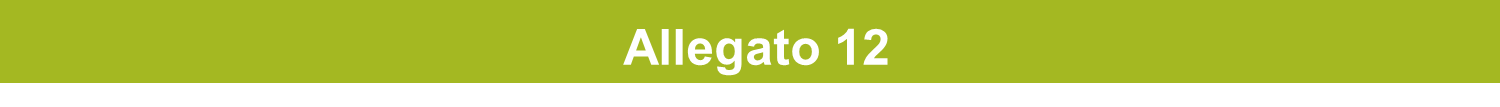 SUDDIVISA IN 6 PARTI
Identificazione del sito;
Impianto d'acqua fredda;
Impianto d'acqua calda sanitaria;
impianto di raffreddamento a torre evaporativa/condensatore evaporativo;
Altri impianti idrici (piscine, idromassaggio,impianti di irrigazione, fontane);
Impianti aeraulici.
32
Metodi di prevenzione: cosa fare
ALLEGATO 13 – Documento di Indagine
Trattamento termico
Schock termico
Disinfezione termica
Clorazione
Biossido di cloro
Ozono

DOCUMENTO 
DA COMPILARE 
PER FARE 
IL PIANO DI AUTOCONTTROLLO
33
Perché le strutture ricettive sono a rischio?
RISCHIO = Danno Atteso X Probabilità
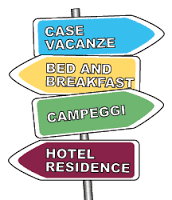 Motivi per cui il rischio è elevato all’interno delle strutture ricettive:
Uso discontinuo dell’acqua sanitaria (ristagni ed accumuli)
Presenza impianti di condizionamento
Impianti complessi
Frequenza di molte persone (clinicamente sconosciute)
Rischio di Cluster
34
Impianto Acqua Sanitaria
Controlli e REGISTRAZIONI
Temperatura acqua d’aprovvigionamento, che dev’essere inferiore a 20°C
Valutare presenza accumulatori a bassa temperatura
Controllo temperatura dei bollitori che in accumulo dovrebbe essere di almeno 60°C
Presenza di accumuli, ristagni, rami ciechi dell’impianto, tratti molto lunghi
Temperatura d’uscita nei terminali distali
Condizioni e tipologia delle tubazioni
Condizioni dei terminali di distribuzione
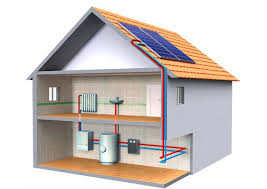 35
Impianto Acqua Sanitaria
Interventi programmati
Flussare almeno 5’ ogni terminale, sia calda che fredda dopo ogni fermo impianto (rioccupazione camera).
Flussare mensilmente le parti poco utilizzate (es. i by-pass).
Disinfezione di bollitori, colonne, anelli di circolazione e terminali prima di ogni apertura stagionale e secondo quanto programmato dal piano di gestione del rischio.
Svuotamento, pulizia e disinfezione degli accumulatori almeno 2 volte l’anno.
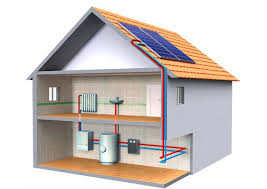 TUTTI GLI INTERVENTI VANNO DOCUMENTATI!
36
Grazie dell’attenzione
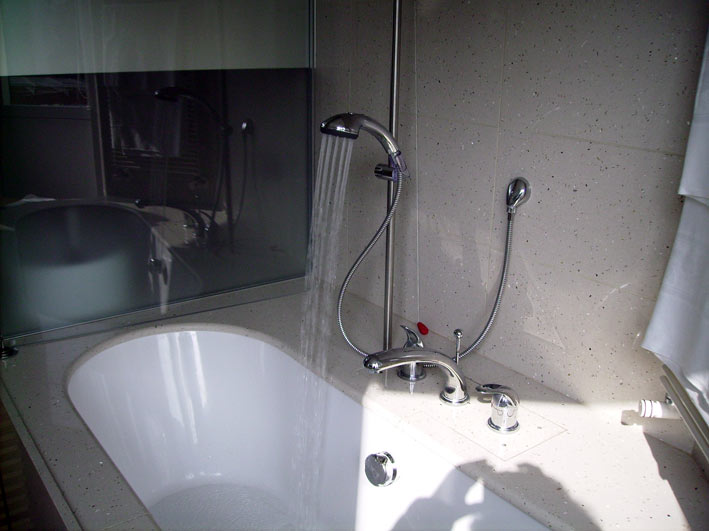 Guizzardi Franco
U.O. Igiene. Sanità Pubblica
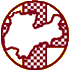 U.O.I.S.P. Unità Operativa di Igiene e Sanità Pubblica
Centro Servizi Sanitari V.le Verona Palazzina A– Trento
tel. 0461 904637   fax 0461 904674  e-mail franco.guizzardi@apss.tn.it
37
TESTO UNICO
81/08
SALUTE E SICUREZZA NEI LUOGHI DI LAVORO

TITOLO X
AGENTI BIOLOGICI
38
TITOLO X = ESPOSIZIONEE AD AGENTI BIOLOGICI
Articolo 266
Agente biologico: qualsiasi microrganismo che POTREBBE provocare infezioni, allergie, intossicazioni.

Artico 271
Il datore di lavoro effettua la valutazione del rischio (DVR).
39
TITOLO X = ESPOSIZIONEE AD AGENTI BIOLOGICI
Articolo 273
Misure igieniche.

Artico 278
Informazione e formazione.
40
TITOLO X = ESPOSIZIONEE AD AGENTI BIOLOGICI
Articolo 282
Il datore di lavoro è punito con l’arresto da tre a sei mesi o con l’ammenda da 2.500 a 6.400 euro per la violazione dell’articolo 271, ….
41
GRAZIEDocumento aggiornato il 23.06.2019E. Feller
42